상상이 현실이 되는아디이어 실현창의야 놀자 프로젝트 제안서
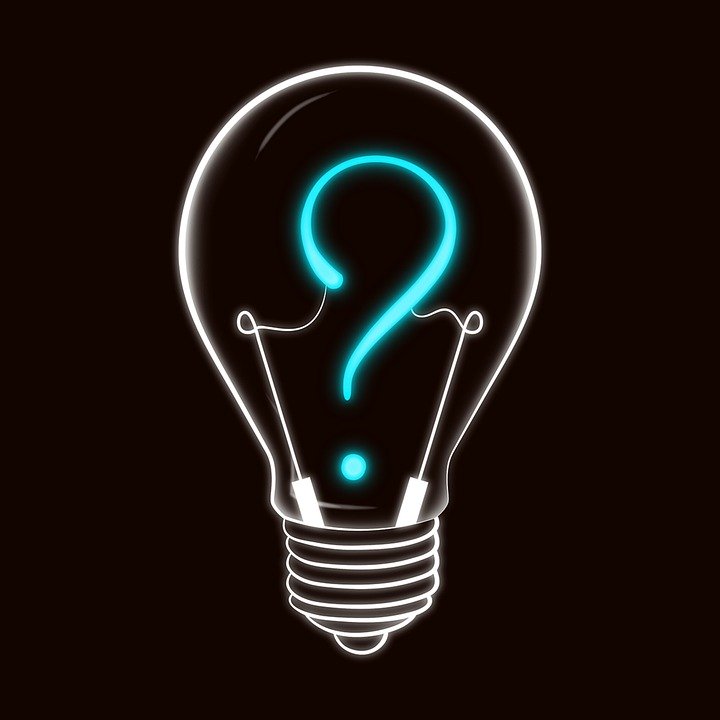